Neljä faktaa suomalaisesta peruskoulusta
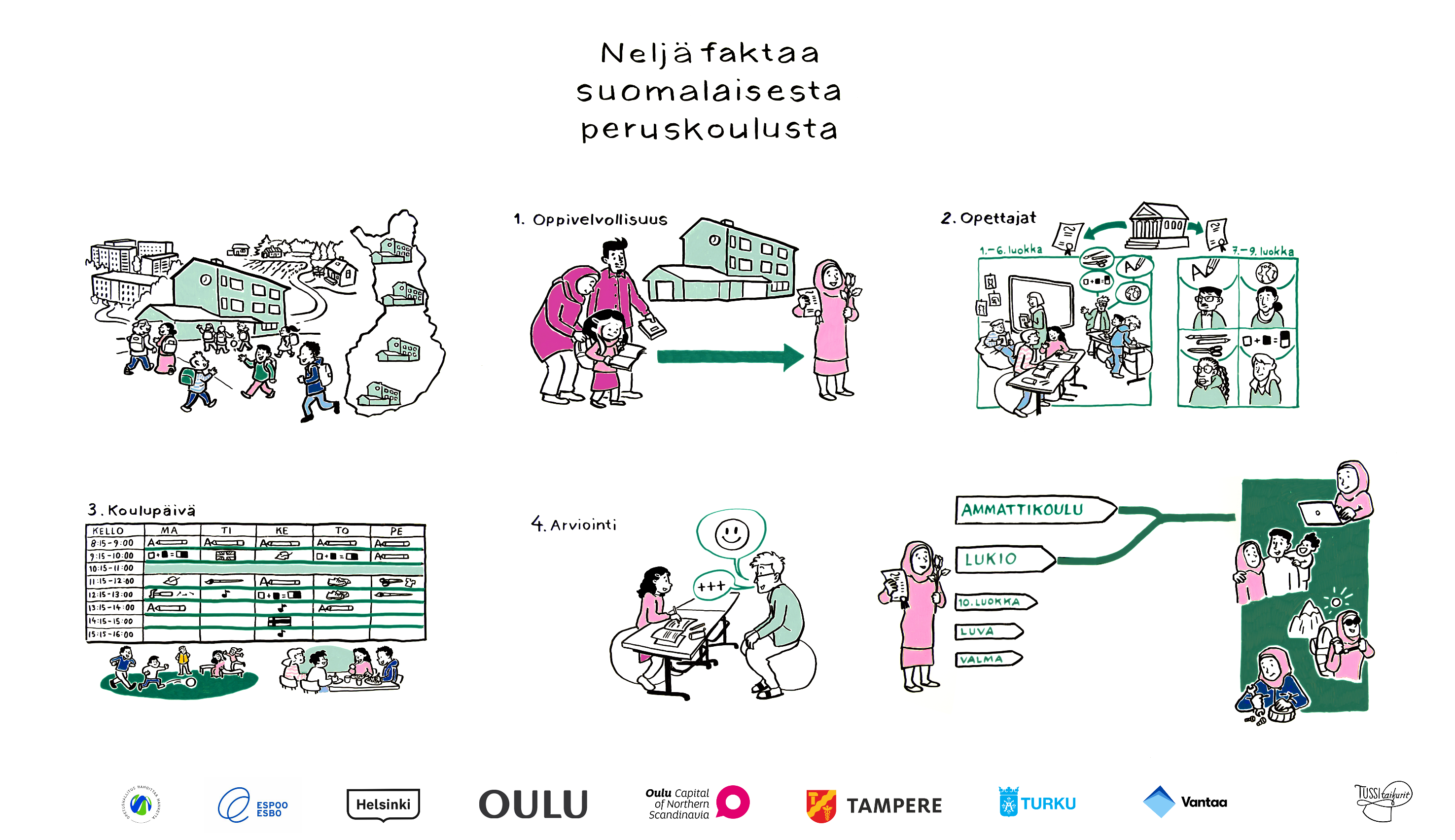 Samat mahdollisuudet kasvaa ja oppia
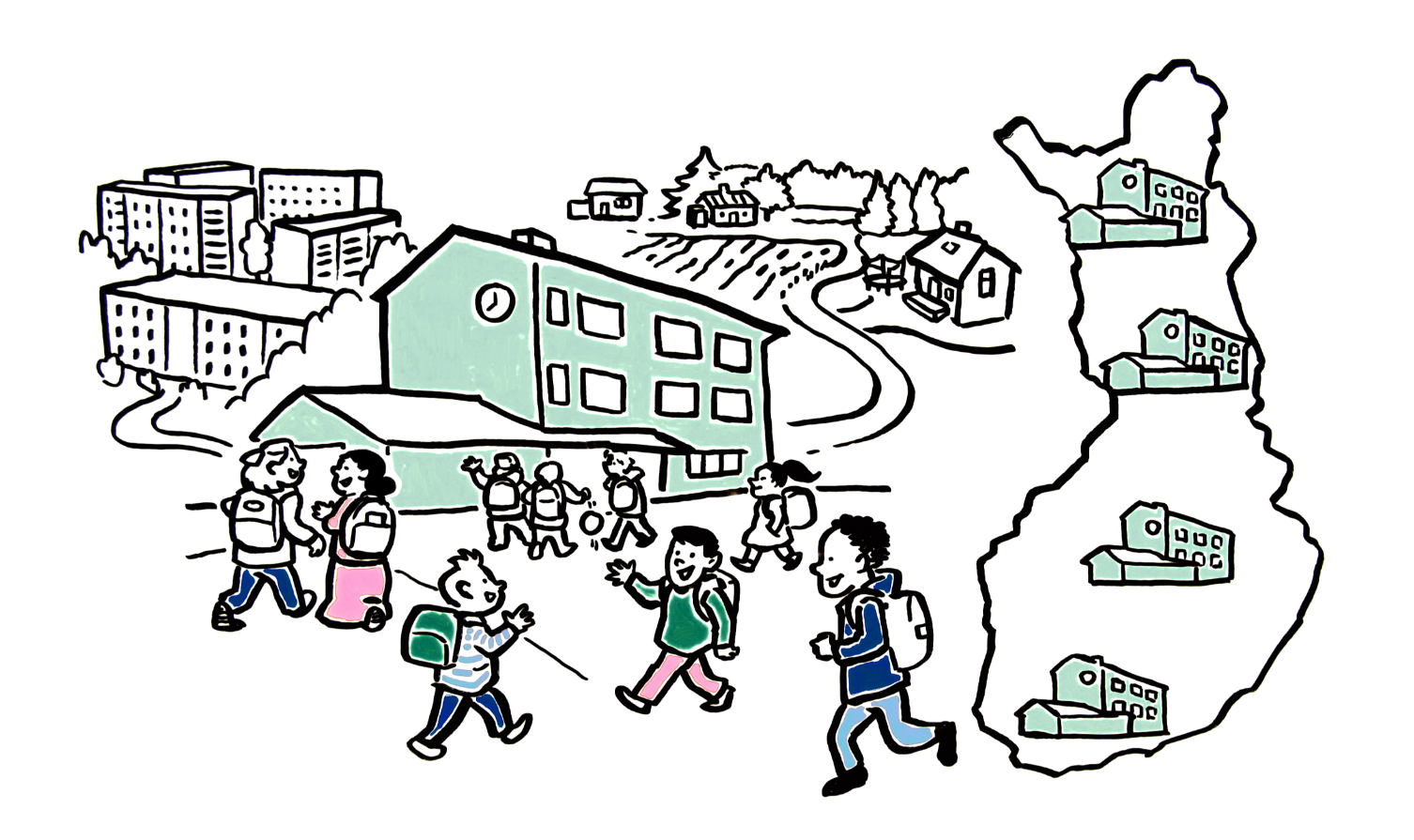 Suomessa kaikilla on samat mahdollisuudet kasvaa ja oppia.
Kaikissa kouluissa noudatetaan saman valtakunnallisen opetussuunnitelman perusteita, ja peruskoulu on kaikille maksuton.
Katsotaanpa tarkemmin!
2
1. Oppivelvollisuus
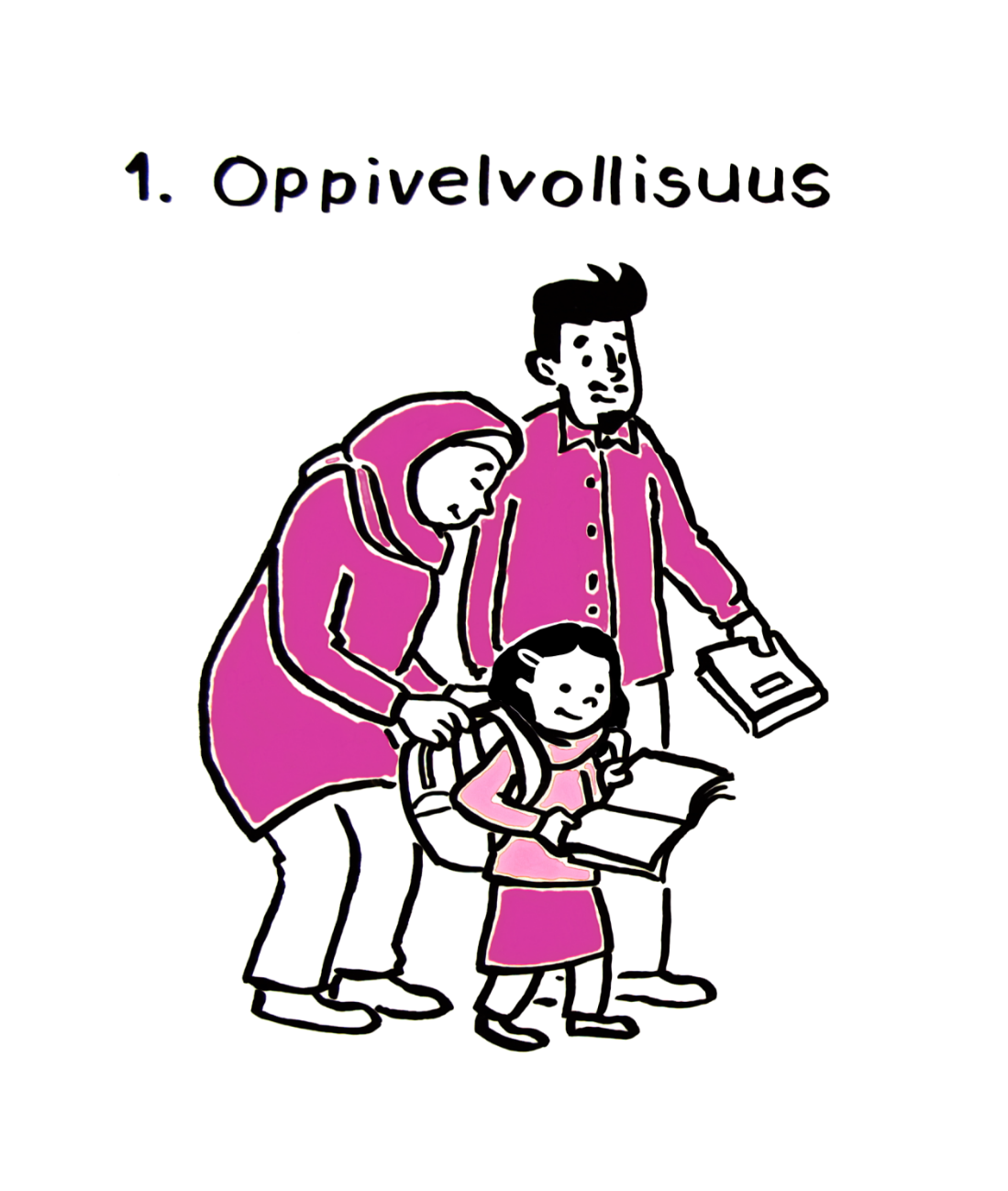 Jokaisella on oikeus saada opetusta,
mutta myös velvollisuus suorittaa peruskoulu.
Vastuu lasten koulunkäynnistä on huoltajilla.
3
2. Opettajat
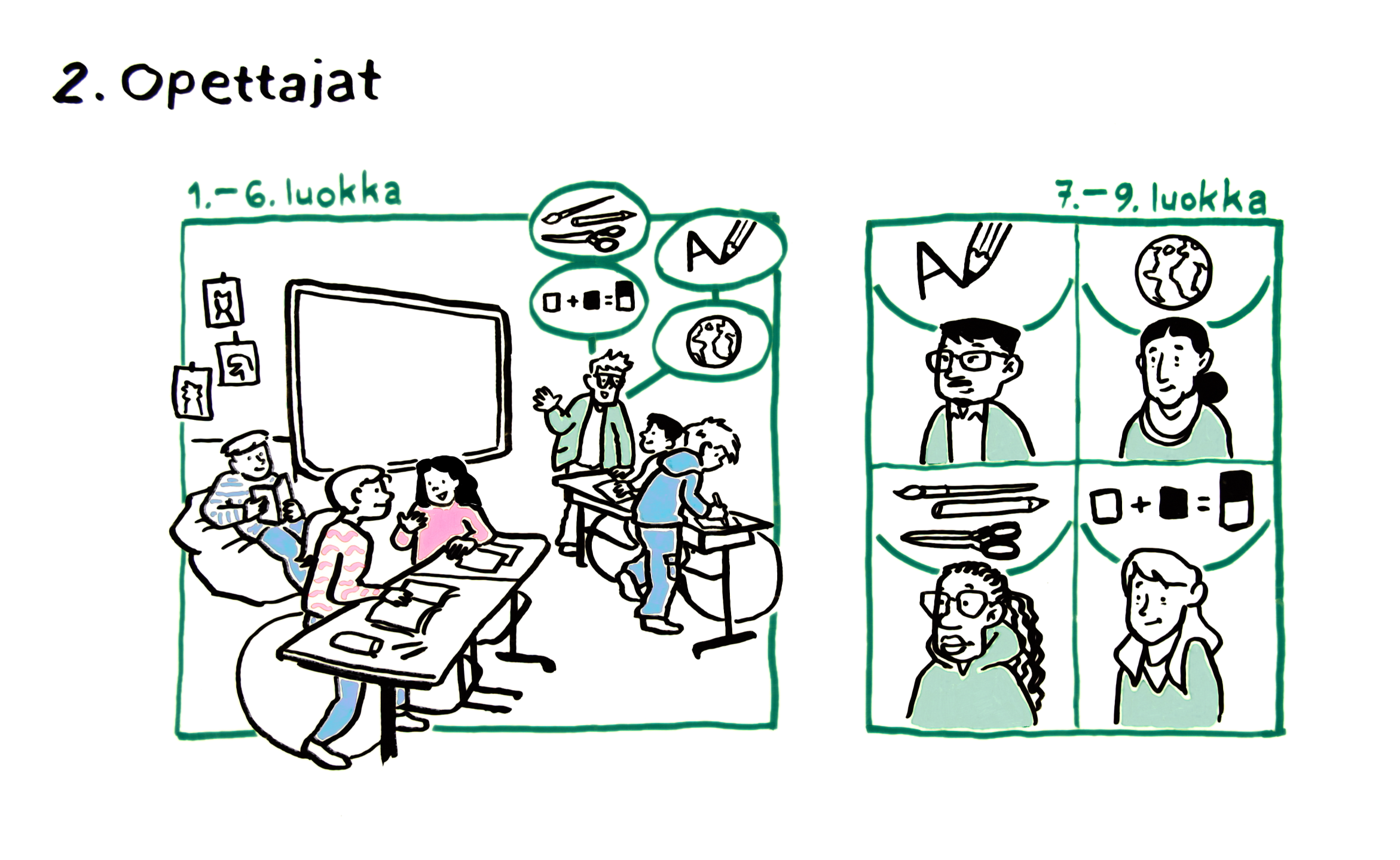 Alakoulussa oma luokanopettaja opettaa useimpia oppiaineita.
Yläkoulussa aineenopettaja opettaa oppiaineita, joihin hän on erikoistunut.
Kaikki opettajat ovat korkeasti koulutettuja ammattilaisia.
Luokissa työskentelee oppilaiden tukena myös muita kasvatuksen ammattilaisia.
4
3. Koulupäivä
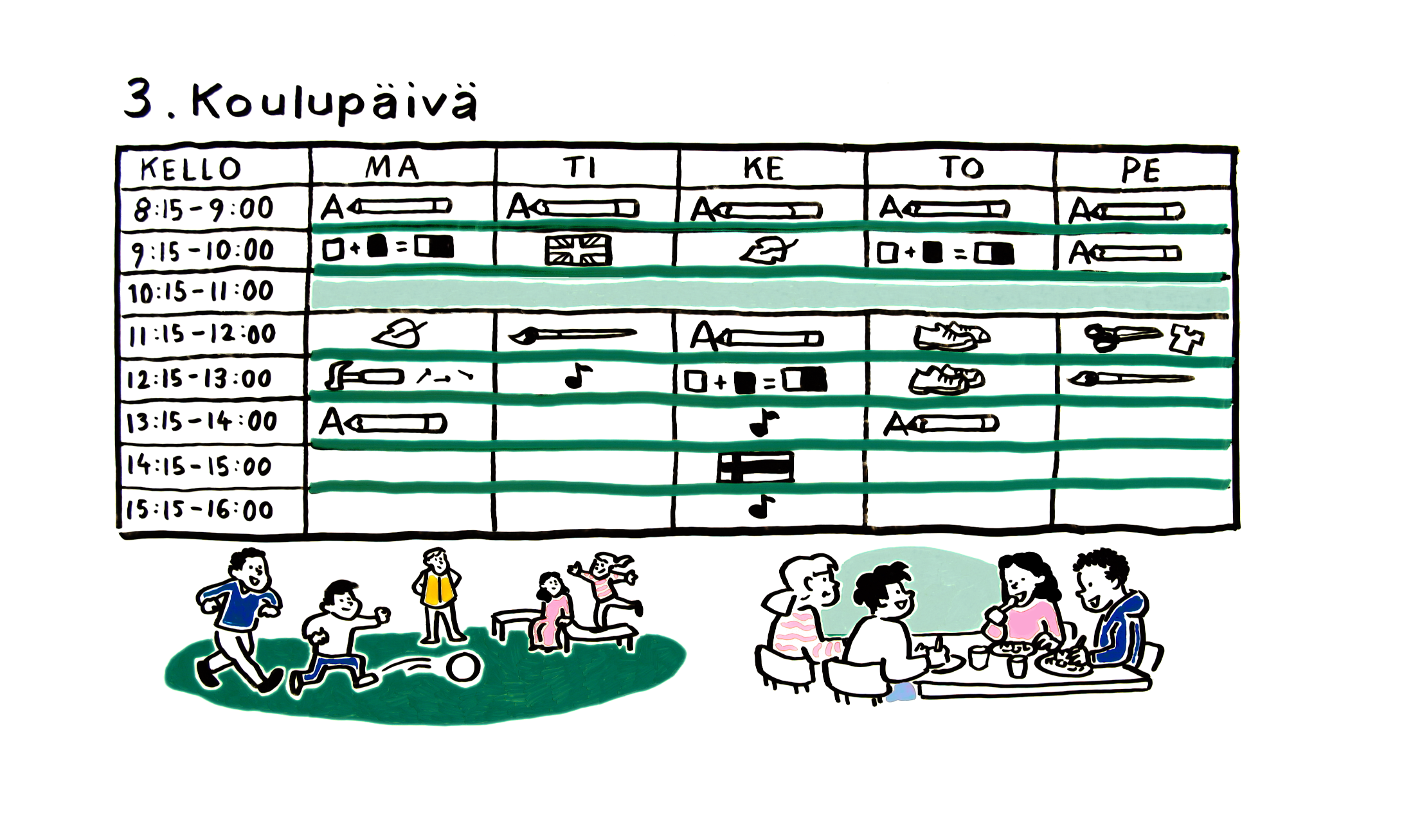 Koulupäivän aikana opiskellaan eri oppiaineita lukujärjestyksen mukaan. Oppituntien välissä on taukoja, eli välitunteja.
Päivän aikana jokaiselle oppilaalle tarjotaan maksuton kouluruoka.
5
4. Arviointi
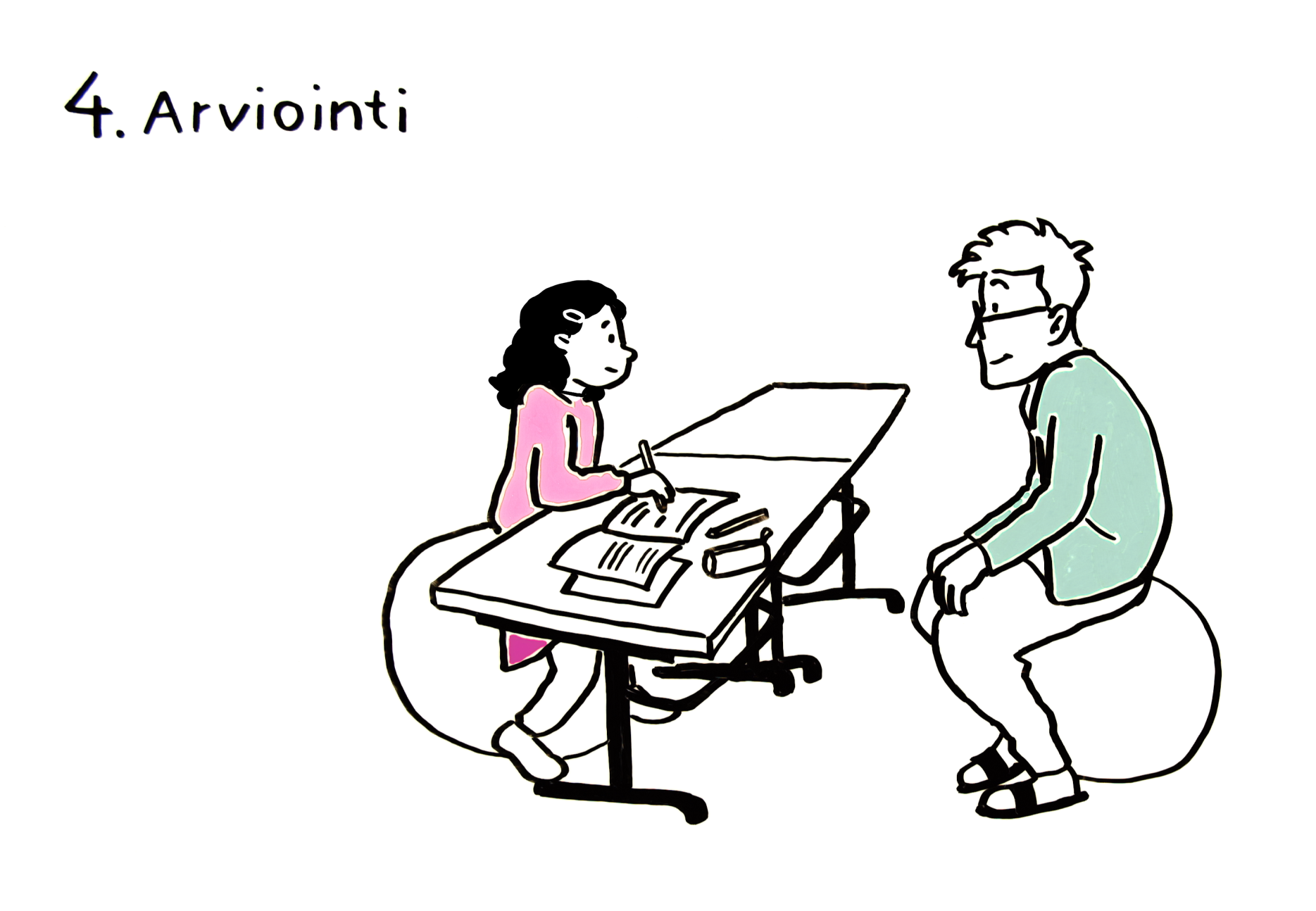 Opettajat arvioivat lasten oppimista ja työskentelyä.
Oppilaita ei verrata toisiinsa, vaan tarkoituksena on kannustaa ja tukea.
6
Kohti jatko-opintoja
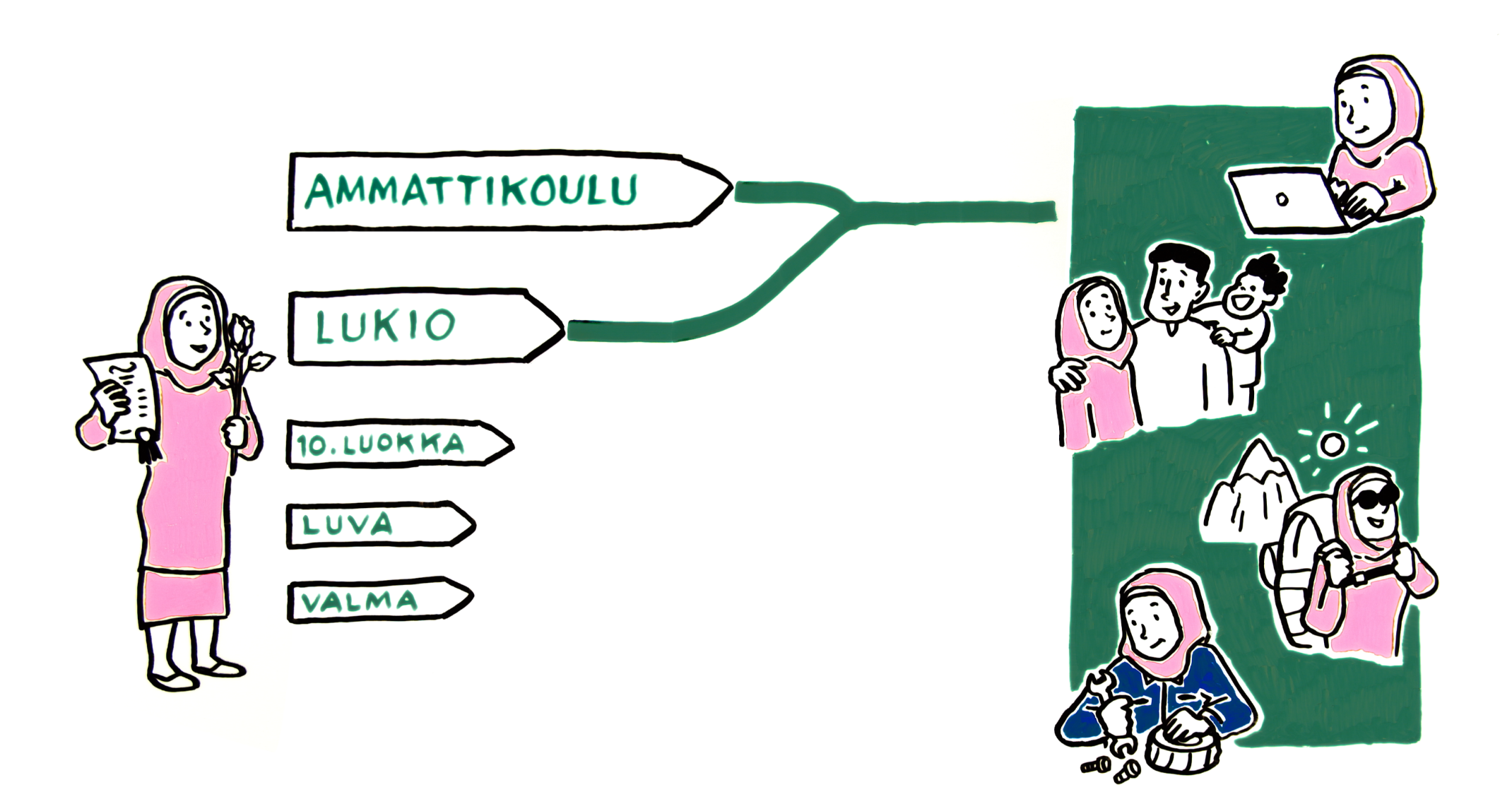 Oppilas hakee peruskoulun jälkeen ammatilliseen koulutukseen, lukioon tai valmistavaan koulutukseen. Jokaisella peruskoulun käyneellä on valmiudet jatko-opintoihin ja opintojen jälkeiseen elämään.
7